The ASPIRE Curriculum-Key Learning
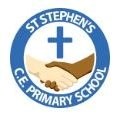 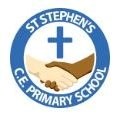 Title: What did early Islamic civilisation leave behind?		Year: 5		 Subject:	 History
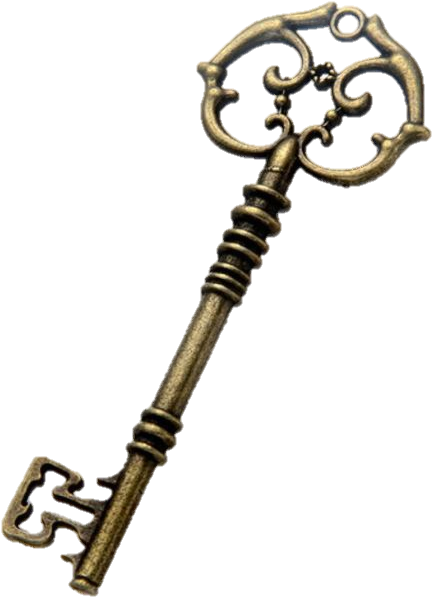 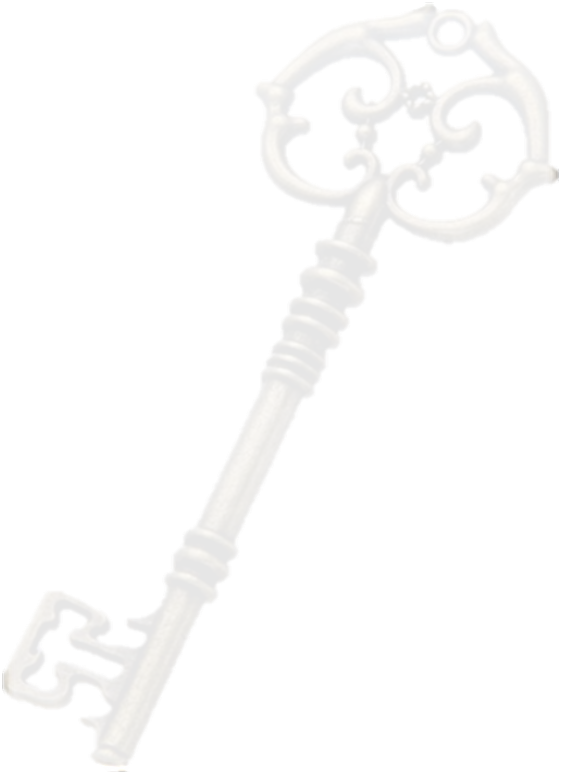 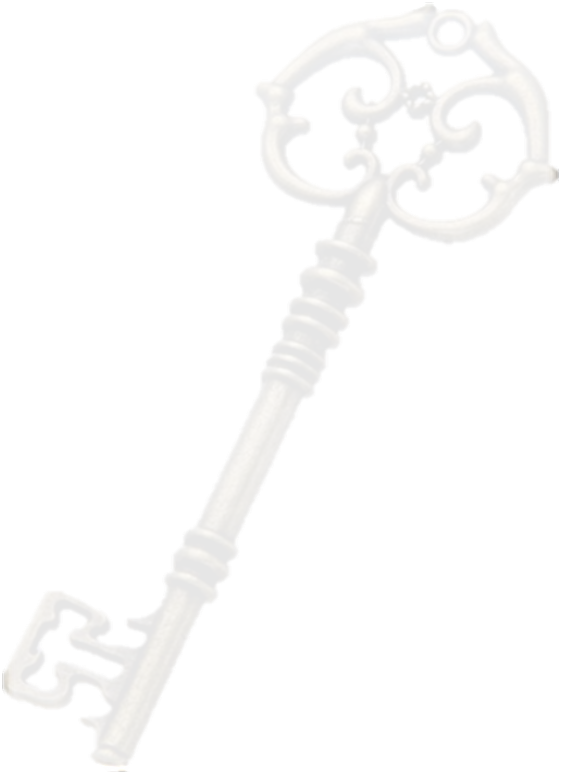 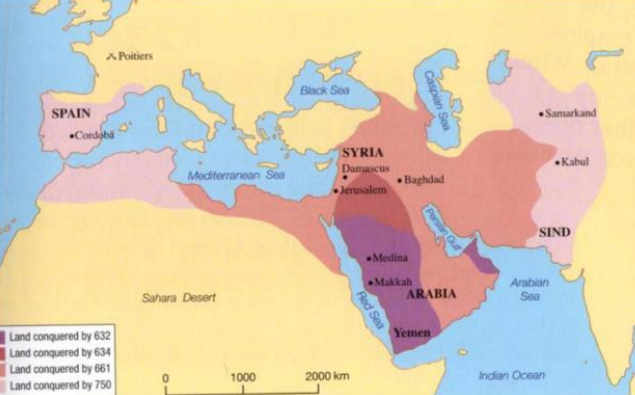 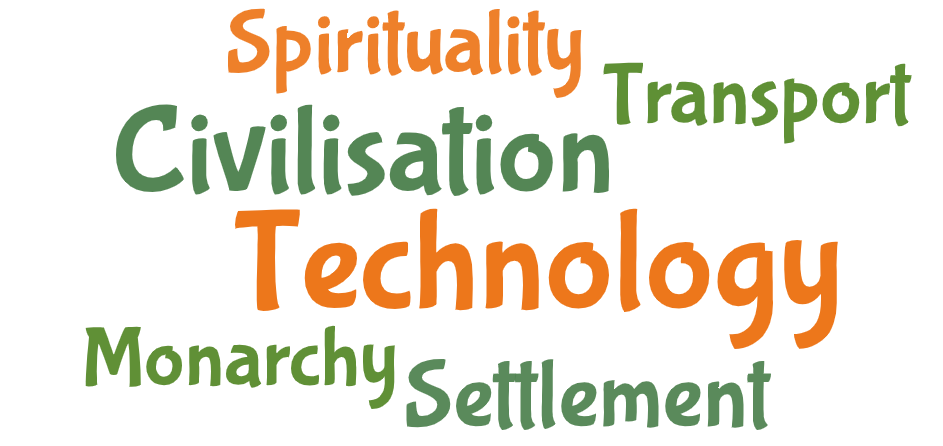 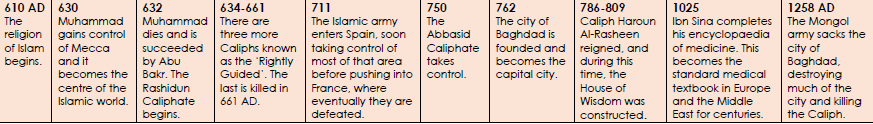